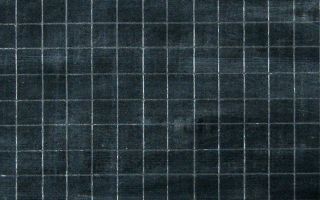 Le C.M.J.C.
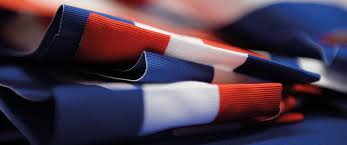 Le Conseil Municipal
des Jeunes Citoyens
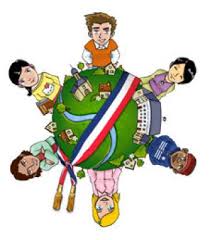 C’EST QUOI
Le Conseil Municipal des Jeunes Citoyens
qui souhaite réaliser des projets sur leur commune
élu par les CM1 et les  CM2 de chaque école primaire
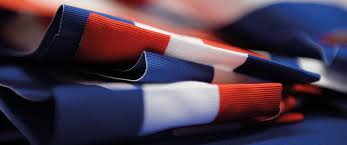 un groupe d’enfants  en classe de CM1  et  CM2  sur la commune de Prinquiau
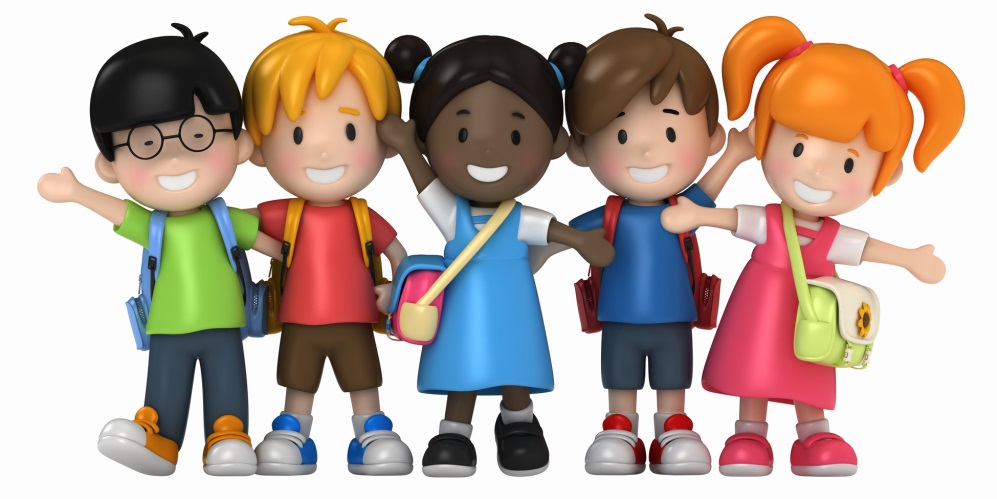 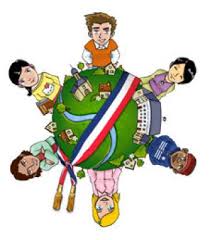 LA COMPOSITION
du Conseil Municipal des Jeunes Citoyens
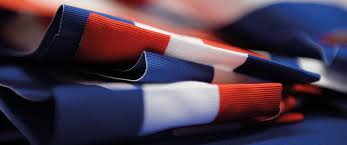 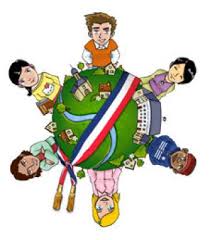 En novembre 2018 : élection partielle de 8 conseillers
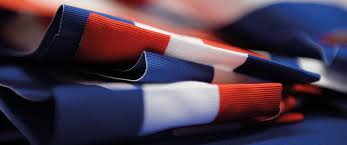 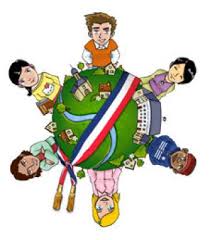 LE CALENDRIER
des différentes étapes
MARDI 6 NOVEMBRE 2018

Ecole Publique
Ecole Notre Dame du Sacré Cœur
 
Présentation et défense
des candidatures en classe
MERCREDI 10 OCTOBRE 2018
 
Réunion en Mairie de 10h à 12h
ou de 14 H à 16 H
des candidats avec Mme Valérie Pichard
pour aider à la réalisation
de l’affiche de candidature.
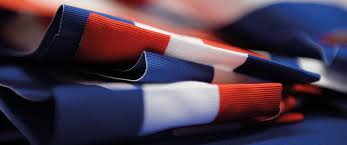 SAMEDI 10 NOVEMBRE 2018
de 11 H 30 à 13 H 

Elections et Résultats
SAMEDI 13 OCTOBRE 2018

 Date limite pour déposer
le dossier de candidature
complet en Mairie.
Toute personne est habilitée
à déposer le dossier.
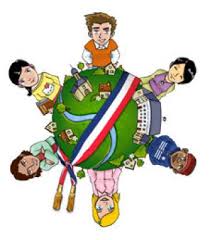 MON DOSSIER DE CANDIDATURE
Remplir et signer
mon dossier de candidature avec mes parents : 

fiche de candidature
autorisation parentale
droits et devoirs du Conseiller Municipal
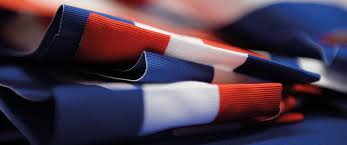 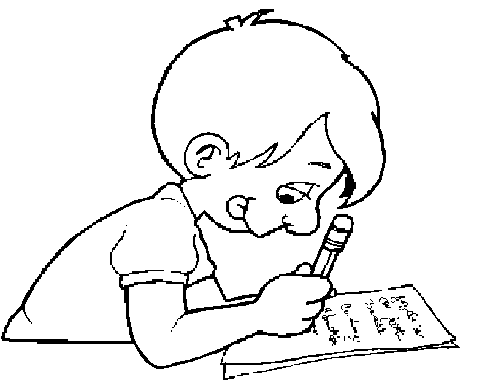 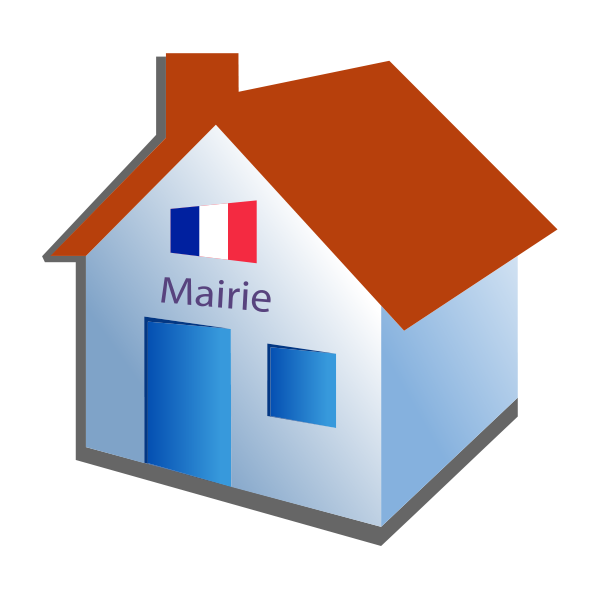 Déposer mon dossier complet
( les 3 documents)
à la mairie pour le 13 octobre 2018.
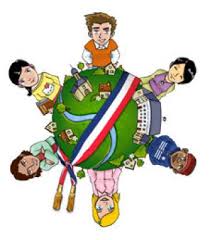 PRÉSENTER MA CANDIDATURE
aux autres enfants
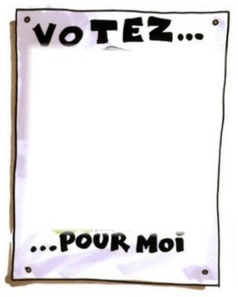 slogan
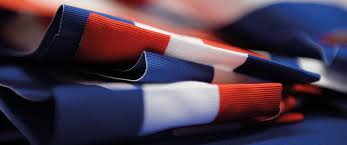 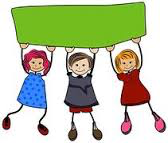 « PRINQUIAU, une ville propre où il fait bon vivre »
École ...  
Je m’appelle ……  
Je suis en classe de...

J’ai bien écouté vos idées !

Mes projets :

- Concernant l’environnement, j’aimerais…
- Concernant la sécurité routière…
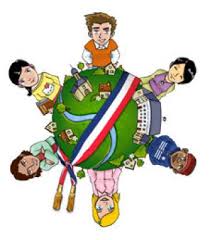 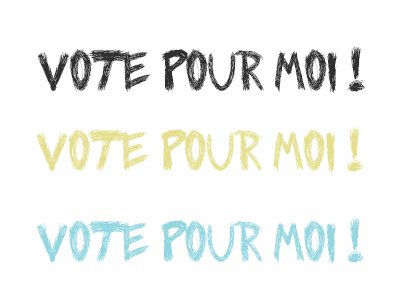 LES ÉLECTIONS
Comment ça se passe ?
Chaque élève va recevoir une carte électorale qu’il devra présenter le jour du vote.
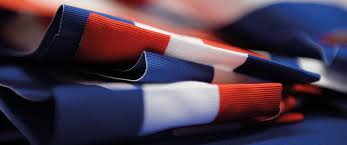 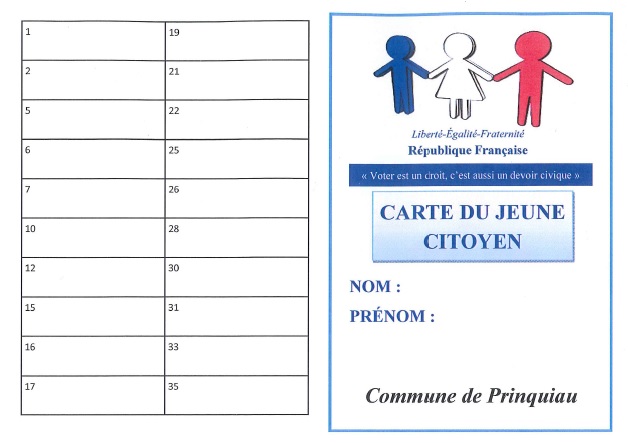 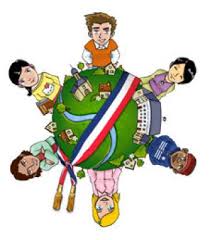 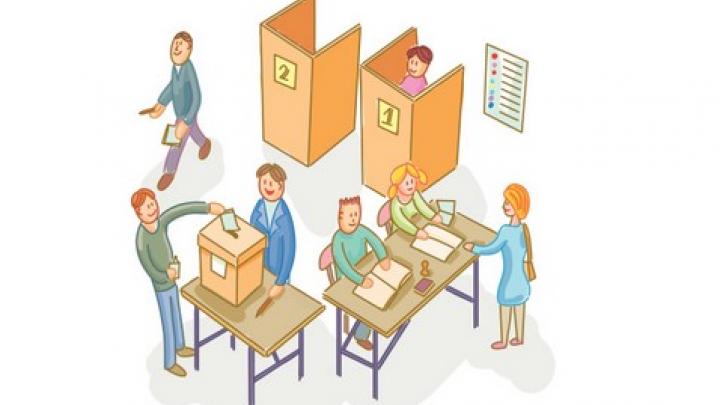 LE JOUR DU VOTE
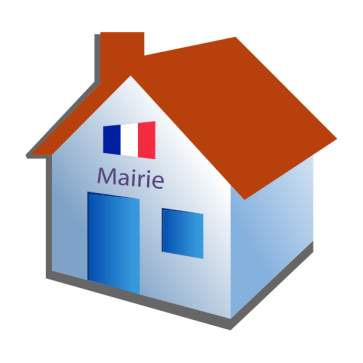 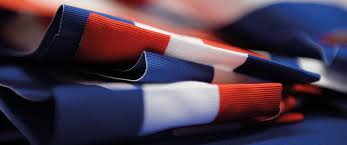 1. J’arrive à la mairie, dans la salle des votes…
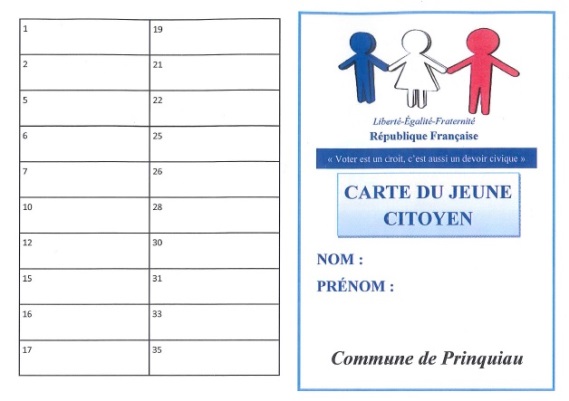 2. Je présente ma carte électorale…
3. Je prends sur la table une enveloppe et le bulletin de vote.
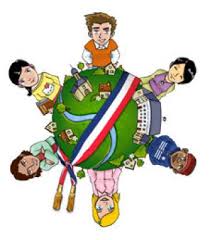 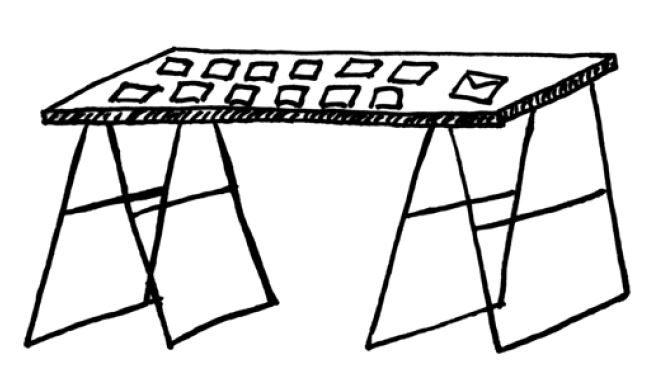 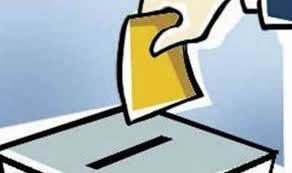 LE BULLETIN DE VOTE
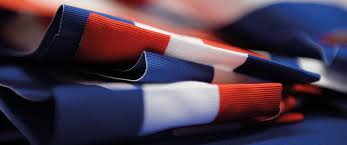 X
4 cases maximum à cocher
X
OBLIGATOIREMENT,
2 filles et 2 garçons
X
X
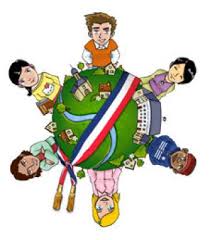 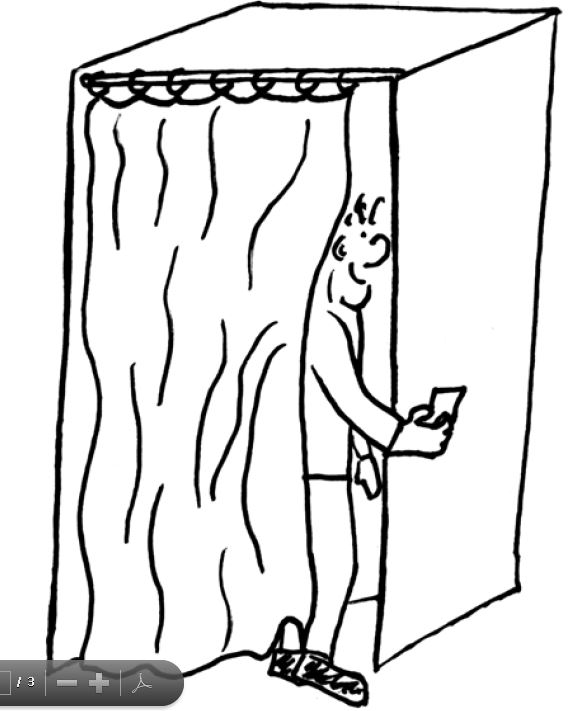 LE  VOTE
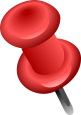  J’entre dans l’isoloir 
 Je coche mon bulletin
 Je glisse mon bulletin coché dans l’enveloppe
 Je sors de l’isoloir
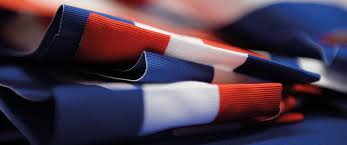 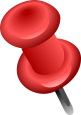 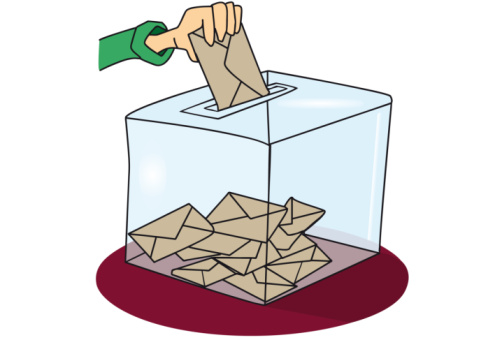 JE VOTE :
 Je présente ma carte électorale
 glisse mon enveloppe dans l’urne
 Je signe le registre
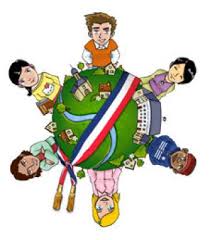 LE DÉPOUILLEMENT
Quand tous les électeurs ont voté :
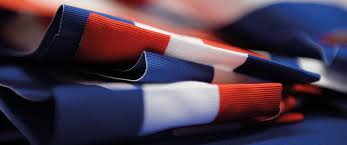 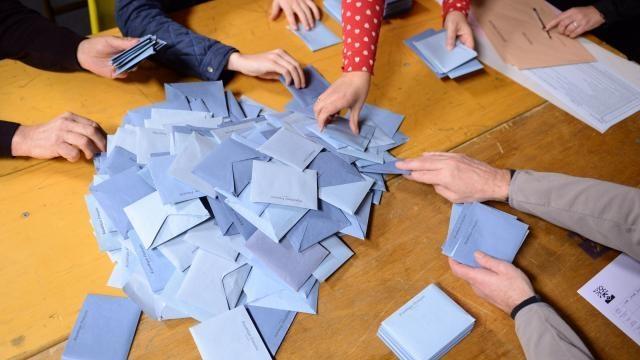 On ouvre toutes les enveloppes
On compte le nombre de voix
pour chaque candidat
Sont élus au premier tour :
            - les 8 candidats qui ont le plus de voix au niveau CM1 (4 pour chaque école)
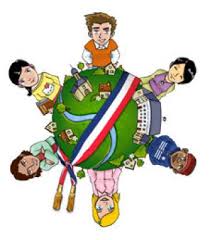 EN CAS D’ÉGALITÉ DU NOMBRE DE VOIX :
c’est le candidat le plus âgé qui est élu.
EN RÉSUMÉ, ce que je dois faire :
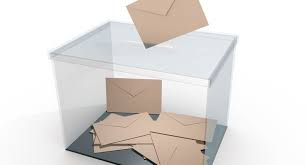 Le 10 novembre 2018 :
j’irai voter à la mairie.
Octobre 2018 : je remplis mon dossier de candidature avec mes parents.
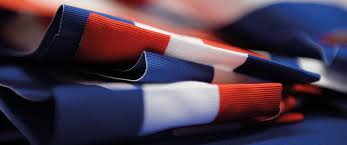 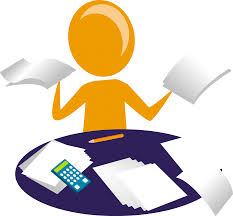 Je dépose mon dossier de candidature à la mairie pour le 13 octobre 2018 .
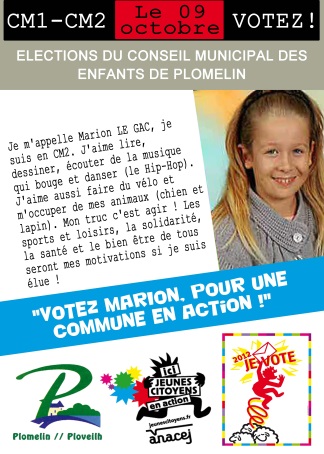 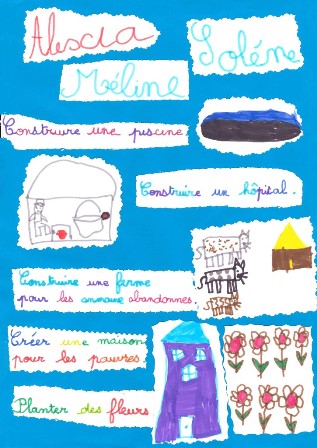 Octobre/novembre  2018,
je réalise mon affiche électorale ( format A3) pour défendre mon projet : soit chez moi, soit en temps libre, soit durant les vacances.
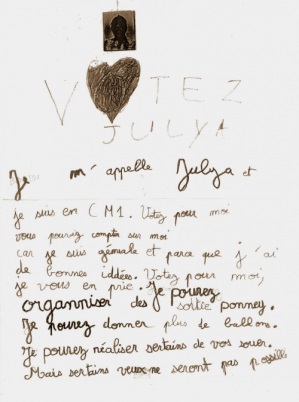 Le 10 octobre 2018 :
si je le souhaite, je viens à la mairie de 10h à 12h ou de   14h à 16h, pour finaliser mon affiche  encadré par un animateur.
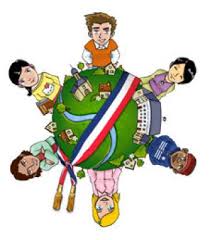 Début novembre 2018 :
je présenterai mon affiche et je  défendrai ma candidature devant mes camarades.
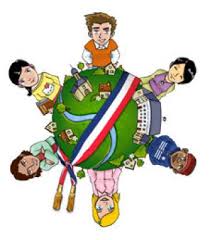 TU ES INTERESSÉ
PRÉSENTE-TOI !
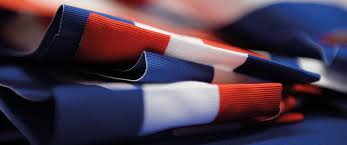 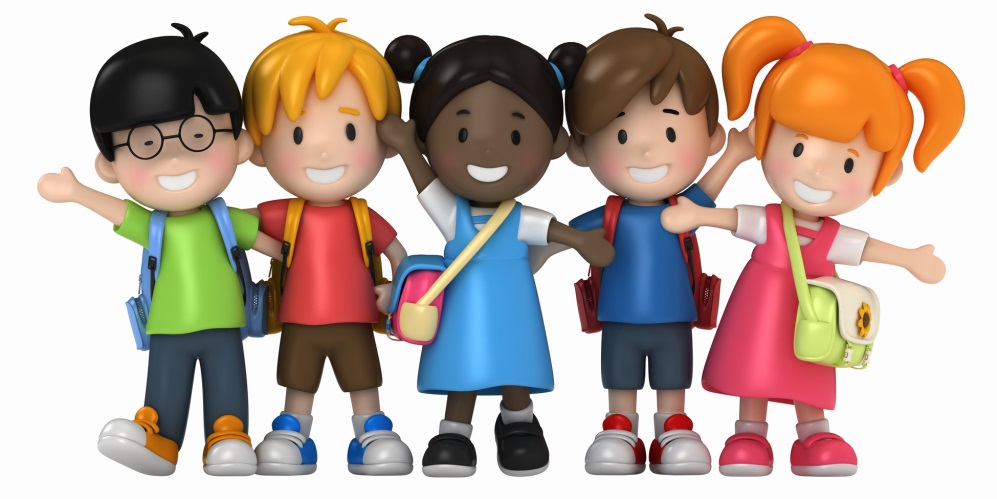 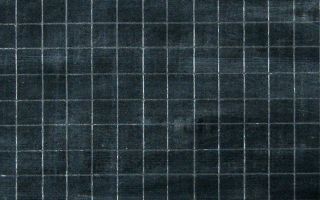 FIN
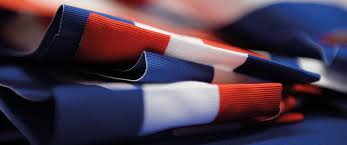 Le Conseil Municipal
des Jeunes Citoyens
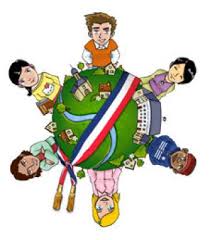